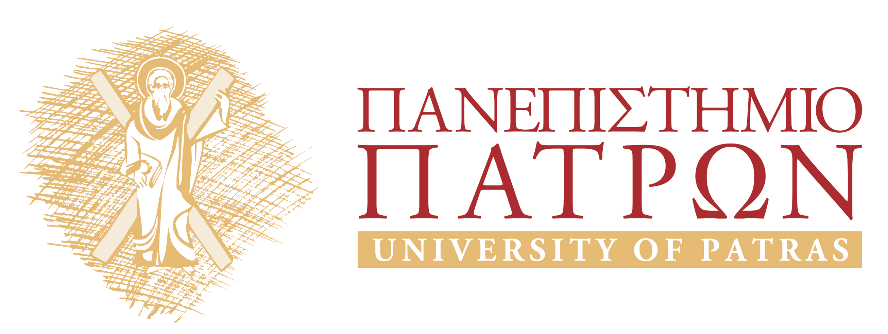 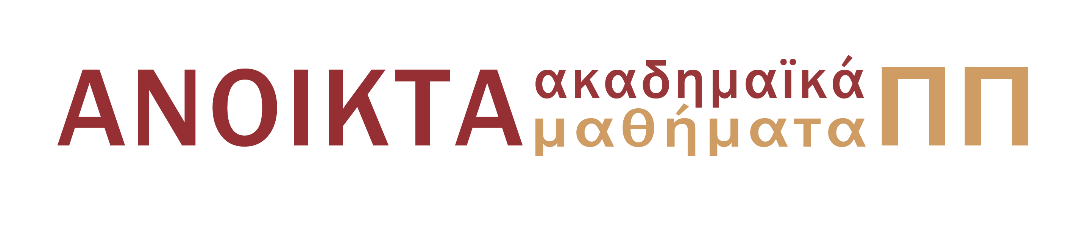 Εισαγωγή στους Η/Υ
Ενότητα 8: Αριθμητική υπολογιστών

Ιωάννης Σταματίου
Οργάνωση και Διοίκηση Επιχειρήσεων
Περιεχόμενα ενότητας
Αριθμητική Υπολογιστών
Συστήματα 
Παραδείγματα
Μετατροπές
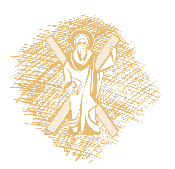 Αριθμητική Υπολογιστών
Αριθμητική Πεπερασμένης Ακρίβειας: Καθώς η ποσότητα της διαθέσιμης μνήμης για την αποθήκευση ενός αριθμού είναι καθορισμένη, οι αριθμοί που μπορούν να χρησιμοποιηθούν μπορούν να αναπαρασταθούν με έναν καθορισμένο αριθμό ψηφίων.
Έστω ότι για την αναπαράσταση θετικών ακεραίων διατίθενται μόνο τρία ψηφία. Με αυτό τον περιορισμό δεν μπορούμε να εκφράσουμε:
 Αριθμούς μεγαλύτερους από 999
 Αρνητικούς αριθμούς
 Κλάσματα
 Μιγαδικούς αριθμούς
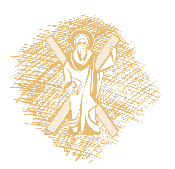 Πεπερασμένη ακρίβεια
Οι αριθμοί πεπερασμένης ακρίβειας δεν είναι κλειστοί ως προς καμία από τις τέσσερις βασικές πράξεις :
600 + 600 = 1200 	(πολύ μεγάλος)
003 – 005 = - 2	(αρνητικός)
050 x 050 = 2500	(πολύ μεγάλος)
007 / 002 = 3.5	(όχι ακέραιος)
Σε ορισμένες περιπτώσεις έχουμε σφάλμα υπερχείλισης (overflow), δηλαδή το αποτέλεσμα είναι μεγαλύτερο από τον μεγαλύτερο αριθμό του συνόλου, είτε σφάλμα ανεπάρκειας (underflow), όταν το αποτέλεσμα είναι μικρότερο από τον μικρότερο αριθμό του συνόλου.
Σε άλλες περιπτώσεις το αποτέλεσμα δεν ανήκει στο σύνολο.
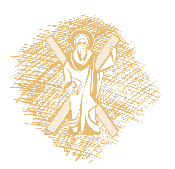 Αριθμητικά Συστήματα
Ο γενικός κανόνας παράστασης σε ένα αριθμητικό σύστημα έχει ως εξής: Ο αριθμός:
αn-1rn-1 + αn-2rn-2 + … + α1r1 + α0r0 + α-1r-1 + … + α-mr-m
συμβολίζεται ως:	αn-1 αn-2 … α1 α0 α-1…α-m
Ως βάση ή ρίζα ενός αριθμητικού συστήματος ορίζεται το πλήθος των διαφορετικών ψηφίων που χρησιμοποιούνται για την παράσταση των αριθμών
 Δεκαδικό: 0 1 2 3 4 5 6 7 8 9
 Δυαδικό: 0 1
 Οκταδικό : 0 1 2 3 4 5 6 7
 Δεκαεξαδικό : 0 1 2 3 4 5 6 7 8 9 Α Β C D E F
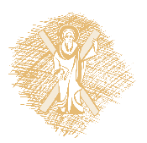 Συστήματα
Ένας δεκαδικός αριθμός αποτελείται από μία ακολουθία δεκαδικών ψηφίων και ίσως από μία υποδιαστολή. Οποιοσδήποτε αριθμός (ποσότητα) εκφράζεται ως :
όπου: b είναι η βάση του συστήματος (b2) και
ai τα ψηφία του αριθμού αυτού με τιμές 0 έως b-1
Π.χ. 3347.4 = 3x103 + 3x102 + 4x101 + 7x100 + 4x10-1 
 Το σύστημα αυτό ονομάζεται δεκαδικό, λόγω του ότι ως εκθετική βάση έχει επιλεγεί το 10.
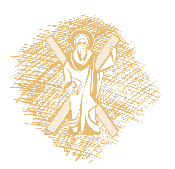 Συστήματα
Δεκαδικό σύστημα αρίθμησης
Βάση 10, ψηφία 0, 1, 2, 3, 4, 5, 6, 7, 8, 9

Δυαδικό σύστημα αρίθμησης
Βάση 2, ψηφία 0, 1

Οκταδικό σύστημα αρίθμησης
Βάση 8, ψηφία 0, 1, 2, 3, 4, 5, 6, 7

Δεκαεξαδικό σύστημα αρίθμησης
Βάση 16, ψηφία 0, 1, 2, 3, 4, 5, 6, 7, 8, 9, A, B, C, D, E, F
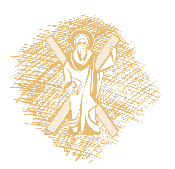 Μετατροπές (από οποιοδήποτε σύστημα στο δεκαδικό σύστημα)
Ο τύπος της γενικής αναπαράστασης ενός αριθμού σε οποιοδήποτε σύστημα μας δίνει και την αξία του στο δεκαδικό σύστημα αρίθμησης (αφού γίνουν οι πράξεις).
Πολλαπλασιάζω κάθε ψηφίο του αριθμού που δίνεται (σε κάποιο σύστημα) με τη βάση του ίδιου του συστήματος υψωμένη σε δύναμη που προσδιορίζεται από τη θέση του ψηφίου στον αριθμό.

Στο ακέραιο μέρος ξεκινώ από το τελευταίο ψηφίο του (μονάδες) το οποίο βρίσκεται στη θέση 0 και συνεχίζω προς την αρχή του (κινούμαι αριστερά) αυξάνοντας συνεχώς τον αριθμό της θέσης κατά ένα.
Στο κλασματικό μέρος κινούμαι δεξιά θεωρώντας ότι το πρώτο κλασματικό ψηφίο βρίσκεται στη θέση -1 και σε κάθε βήμα μειώνω κατά ένα τον αριθμό της θέσης (-2, -3 κ.ο.κ.).
Α0=1, Α1=Α,
Α-1=1/Α, Α-2=1/Α2
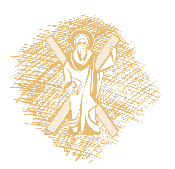 Παραδείγματα
(1673,42)10 = 1x103 + 6x102 + 7x101 + 3x100 + 4x10-1 + 2x10-2

(100110)2 = 1x25 + 0x24 + 0x23 + 1x22 + 1x21 + 0x20 = (38)10

(372)8 = 3x82 + 7x81 + 2x80 = (250)10

(Α34F,4)16 = Ax163+3x162+4x161+Fx160+4x16-1 = (41807,25)10
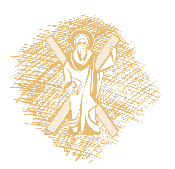 Μετατροπές (του δεκαδικού συστήματος σε οποιοδήποτε σύστημα)ca
Έστω αριθμός με ακέραιο και κλασματικό μέρος (yyyy,xxx).
Χωρίζω το ακέραιο από το κλασματικό μέρος yyyy και 0,xxx
Το ακέραιο μέρος του αριθμού διαιρείται (ακέραια διαίρεση) συνεχώς με τη βάση του συστήματος στο οποίο θέλουμε να το μετατρέψουμε.
Η διαίρεση σταματάει όταν το πηλίκο γίνει 0.
Ο ζητούμενος αριθμός προκύπτει παίρνοντας ανάποδα όλα τα υπόλοιπα των διαιρέσεων.
Στη συνέχεια το κλασματικό μέρος πολλαπλασιάζεται συνεχώς με τη βάση του συστήματος στο οποίο θέλουμε να το μετατρέψουμε. Οποιοδήποτε ακέραιο μέρος παραχθεί κατά τον πολλαπλασιασμό τότε αυτό διαχωρίζεται πάλι από το κλασματικό μέρος (με βάση την παραπάνω λογική) και η διαδικασία επαναλαμβάνεται. Ο πολλαπλασιασμός σταματάει όταν φτάσουμε το πλήθος των δεκαδικών ψηφίων που θέλουμε.
Ο κλασματικός αριθμός στο νέο σύστημα σχηματίζεται παίρνοντας όλα τα ακέραια μέρη όλων των πολλαπλασιασμών που κάναμε με φορά από τον πρώτο προς τον τελευταίο.
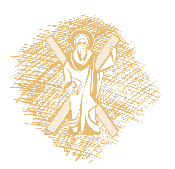 Μετατροπές (ακέραιο μέρος)
1 0 1 1 1 1 1 1 0 1  =  765
Από δεκαδικό σε δυαδικό του 765 (Διαδοχικές διαιρέσεις με το 2):
7 6 5		1	
3 8 2 		0
1 9 1		1
   9 5		1
   4 7		1
   2 3		1
   1 1		1
      5		1
      2     	0
      1		1
      0
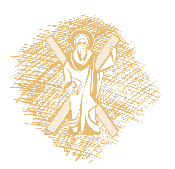 Μετατροπές (δεκαδικό μέρος)
Από δεκαδικό σε δυαδικό του 0,41
(Διαδοχικοί πολλαπλασιασμοί με το 2):
0,41		2	0,82	     0
0,82 		2	1,64	        1
0,64		2	1,28		1
0,28		2	0,56		  0
0,56		2	1,12		     1
		                      = 0, 0 1 1 0 1
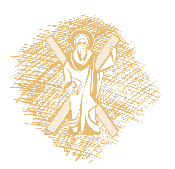 Μετατροπές (δεκαδικό μέρος)
Από δεκαδικό σε δεκαεξαδικό του 0,23
(Διαδοχικοί πολλαπλασιασμοί με το 16):
0,23		16	3,68	    3
0,68 		16	10,88	        Α
0,88		16	14,08		Ε
0,08		16	1,28		   1
0,28		16	4,48		      4
		                      = 0, 3 Α Ε 1 4
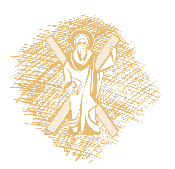 Μετατροπές (ακέραιο μέρος)
Από δεκαδικό σε oκταδικό του 7653 (Διαδοχικές διαιρέσεις με το 8):
7 6 5 3		5	
   9 5 6 	4
   1 1 9		7
      1 4		6
         1		1
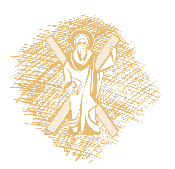 (1 6 7 4 5)8
Τέλος Ενότητας
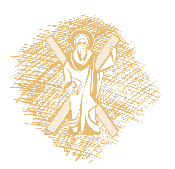 Χρηματοδότηση
Το παρόν εκπαιδευτικό υλικό έχει αναπτυχθεί στo πλαίσιo του εκπαιδευτικού έργου του διδάσκοντα.
Το έργο «Ανοικτά Ακαδημαϊκά Μαθήματα στο Πανεπιστήμιο Αθηνών» έχει χρηματοδοτήσει μόνο την αναδιαμόρφωση του εκπαιδευτικού υλικού. 
Το έργο υλοποιείται στο πλαίσιο του Επιχειρησιακού Προγράμματος «Εκπαίδευση και Δια Βίου Μάθηση» και συγχρηματοδοτείται από την Ευρωπαϊκή Ένωση (Ευρωπαϊκό Κοινωνικό Ταμείο) και από εθνικούς πόρους.
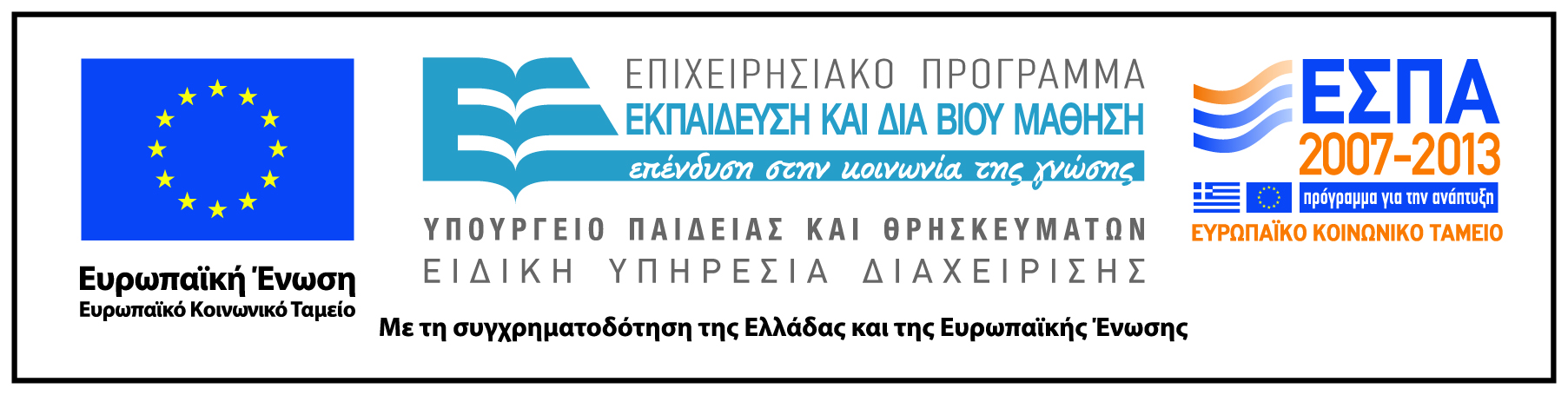 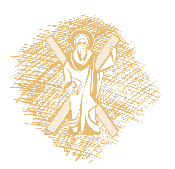 Σημείωμα Αναφοράς
Copyright Πανεπιστήμιο Πατρών, Ιωάννης Σταματίου,2014.  «Εισαγωγή στους Η/Υ. Εισαγωγή στους Η/Υ.». Έκδοση: 1.0. Πάτρα 2014. Διαθέσιμο από τη δικτυακή διεύθυνση:. https://eclass.upatras.gr/courses/BMA421/
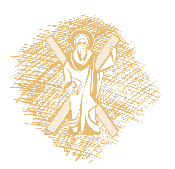 Σημείωμα Αδειοδότησης
Το παρόν υλικό διατίθεται με τους όρους της άδειας χρήσης Creative Commons Αναφορά, Μη Εμπορική Χρήση Παρόμοια Διανομή 4.0 [1] ή μεταγενέστερη, Διεθνής Έκδοση.   Εξαιρούνται τα αυτοτελή έργα τρίτων π.χ. φωτογραφίες, διαγράμματα κ.λ.π.,  τα οποία εμπεριέχονται σε αυτό και τα οποία αναφέρονται μαζί με τους όρους χρήσης τους στο «Σημείωμα Χρήσης Έργων Τρίτων».
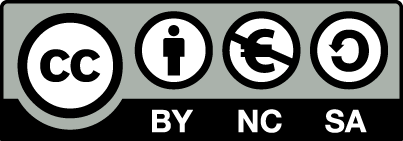 [1] http://creativecommons.org/licenses/by-nc-sa/4.0/ 

Ως Μη Εμπορική ορίζεται η χρήση:
που δεν περιλαμβάνει άμεσο ή έμμεσο οικονομικό όφελος από την χρήση του έργου, για το διανομέα του έργου και αδειοδόχο
που δεν περιλαμβάνει οικονομική συναλλαγή ως προϋπόθεση για τη χρήση ή πρόσβαση στο έργο
που δεν προσπορίζει στο διανομέα του έργου και αδειοδόχο έμμεσο οικονομικό όφελος (π.χ. διαφημίσεις) από την προβολή του έργου σε διαδικτυακό τόπο

Ο δικαιούχος μπορεί να παρέχει στον αδειοδόχο ξεχωριστή άδεια να χρησιμοποιεί το έργο για εμπορική χρήση, εφόσον αυτό του ζητηθεί.
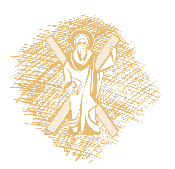 Σημείωμα Χρήσης Έργων

Το έργο αυτό κάνει χρήση του έργου:

«Εισαγωγή στην Πληροφορική: Θεωρία και Πράξη», των Alan Evans, Kendall Martin, Mary Anne Poatsy1η έκδοση, Εκδόσεις Κριτική
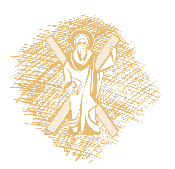